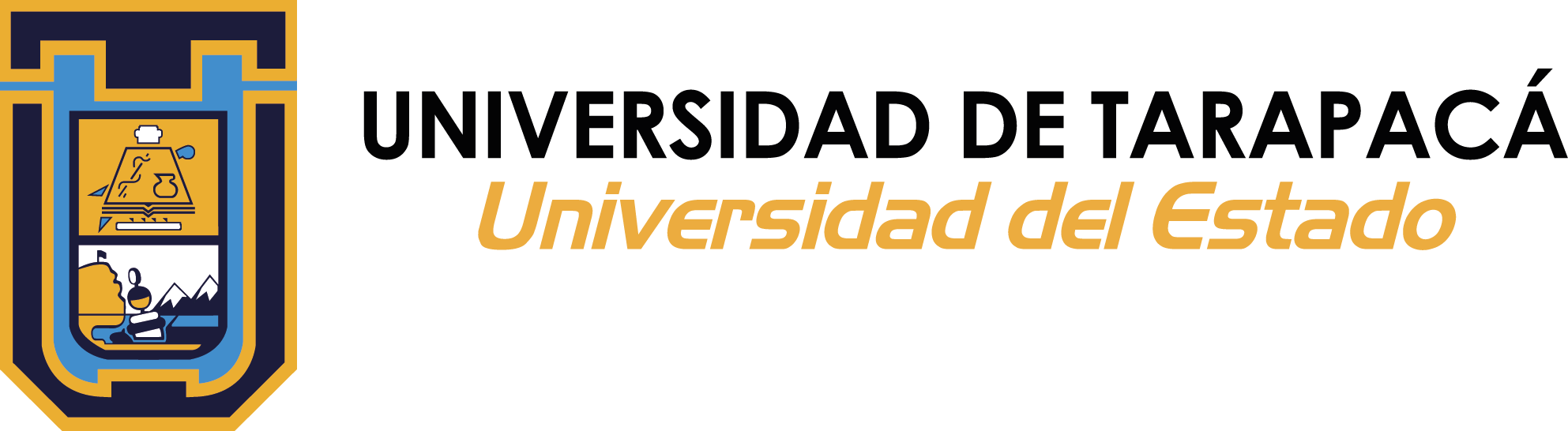 Guante Traductor 
                          de 
Lenguaje de Señas (G.T.S.)
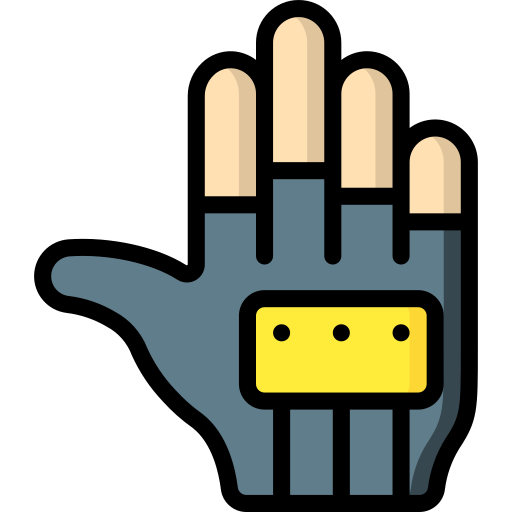 Nombres: Ivan Callasaya
                         Fabian  Flores
                         Jorge Gutierrez

Profesor: Diego Aracena
Asignatura: Proyecto II
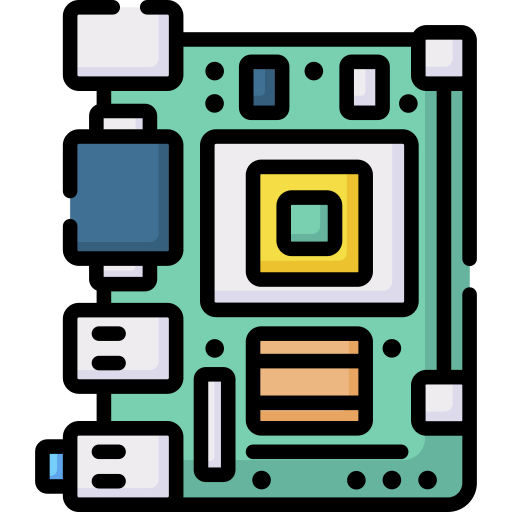 Introducción
Entre una de las discapacidades que puede enfrentar una persona, está la discapacidad de sordomudo esta deja al individuo sin dos de las cualidades más importantes para el ser humano, esto, ya que mediante la audición el ser humano  es capaz de reconocer su entorno, y los peligros que pueden acechar, y además el no poder hablar dificulta mucho más la comunicación. Es por esto que el equipo “G.T.S.” ha propuesto desarrollar una solución que está enfocada principalmente en la comunicación para una persona sordomuda.
Objetivo general
Desarrollar un software que logre traducir el lenguaje de señas, permitiendo que el usuario pueda comunicarse con mayor facilidad, mediante un guante con sensores flex y arduino.
Objetivo específico
Propósito del proyecto
Escenario del problema
Esquema de solución
Organización de trabajo
Planificación de procesos
Escenario del problema
Las personas que presentan discapacidad de sordomudo se enfrentan diariamente a dificultades para comunicarse con el resto de personas, ya que, la gran mayoría de la población no suele manejarse con distintos tipos de lenguajes, más aún si se trata de lenguaje de señas. Entre las dudas que surgen a esta disyuntiva:
¿Cómo puede comunicarse o hacerse entender un sordomudo en situaciones cotidianas si su entorno no le entiende, o peor aún, en situaciones de riesgo no puedan entenderle?
Por lo general las soluciones que reciben las personas con este tipo de discapacidad son muy inexactas y confusas, tales como:
El simple hecho de dar instrucciones básicas es dificultoso para las personas que no entienden el lenguaje de señas.
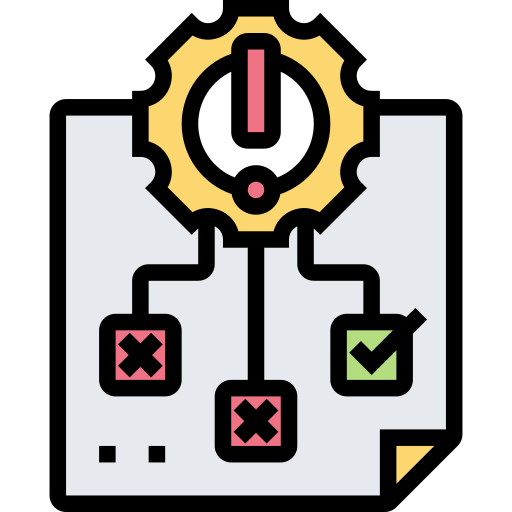 Escenario de problema
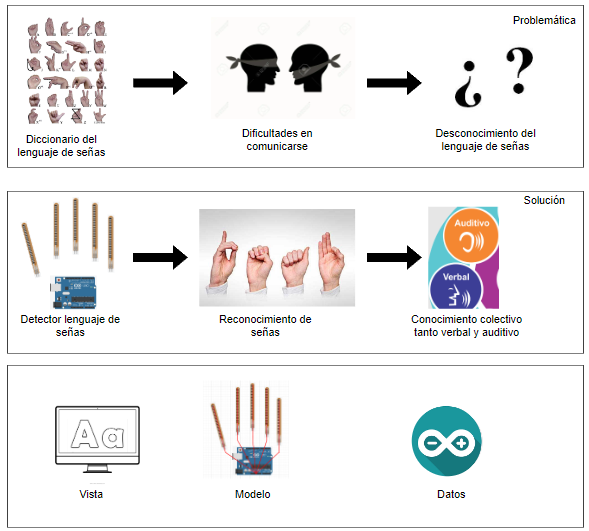 Escenario de solucion
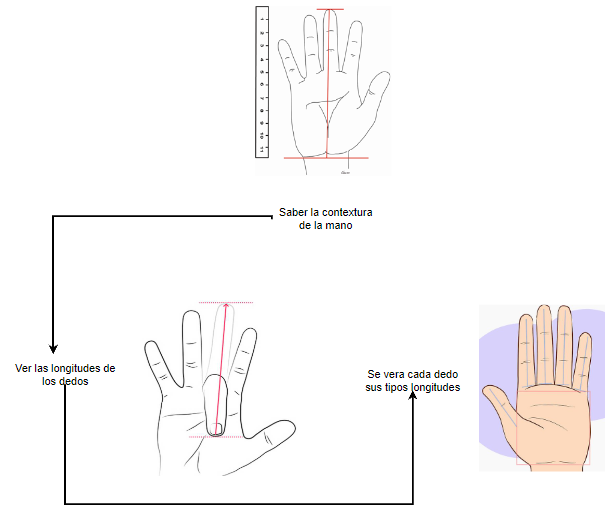 Suposiciones
Restricciones
Se puede mantener activo de forma autónoma por baterías.
Contemplación en un lapso de tiempo de entrenamiento para que el usuario domine el aparato.
Es esencial asignar un tiempo límite para realizar el proyecto.
Presupuesto o capital para la realización del proyecto.
Dependencia de electricidad constante.
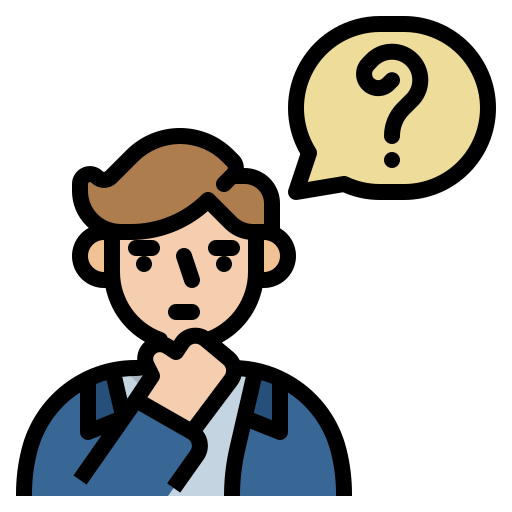 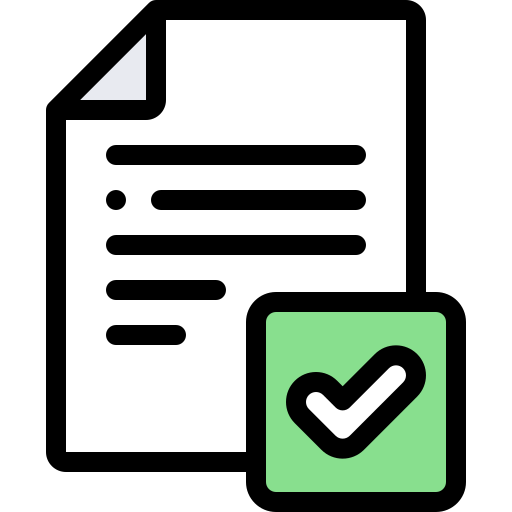 Roles y responsables
Planificación inicial del proyecto
Planificación de estimaciones:
Planificación de Recursos Humanos:
Planificación de estimaciones
Planificación de Recursos Humanos
Costos por roles:
Costos semanales:
Planificación de Recursos Humanos
Costos estimación mensual considerando los meses de duración del proyecto:
Costo Total del  Proyecto :
Lista de Actividades
Asignación de actividades y tiempo estimado:
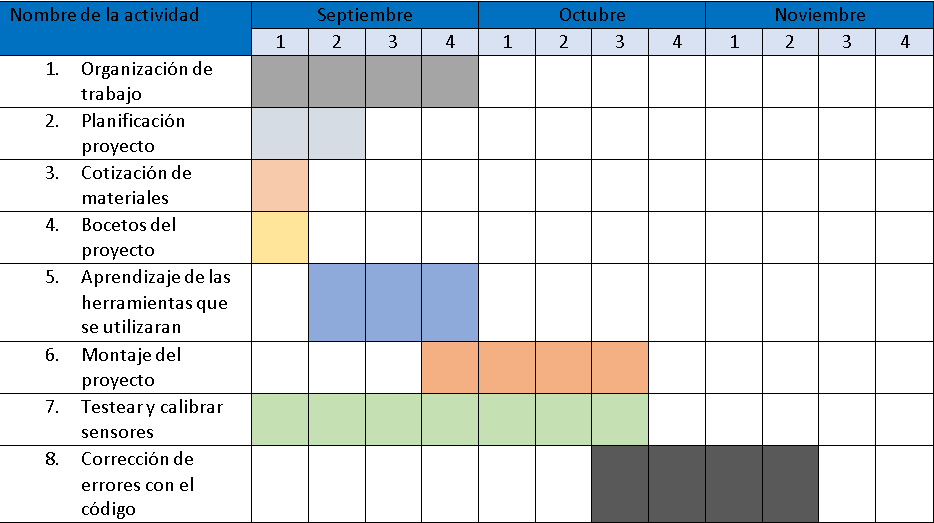 Planificación de la gestión de riesgos
Asignación de actividades y tiempo estimado:
Conclusión
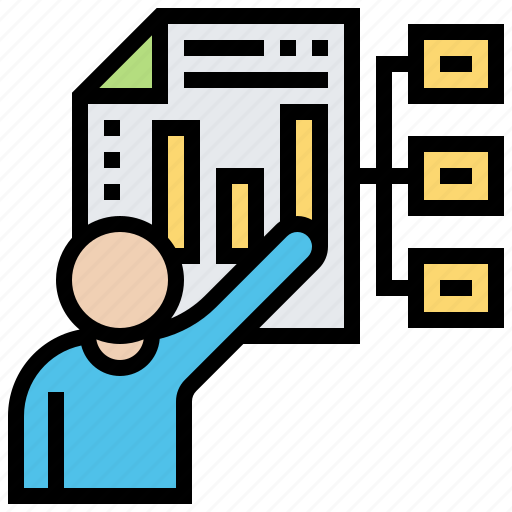 Con lo realizado se obtuvo una mayor comprensión con respecto a la importancia de tener un buen planteamiento en cuanto a las estimaciones  y ser más conscientes de  los costos generales en cuanto a los roles y componentes del proyecto.